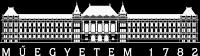 BEVEZETÉS
ROSTÁS ZOLTÁN
1
mottó:
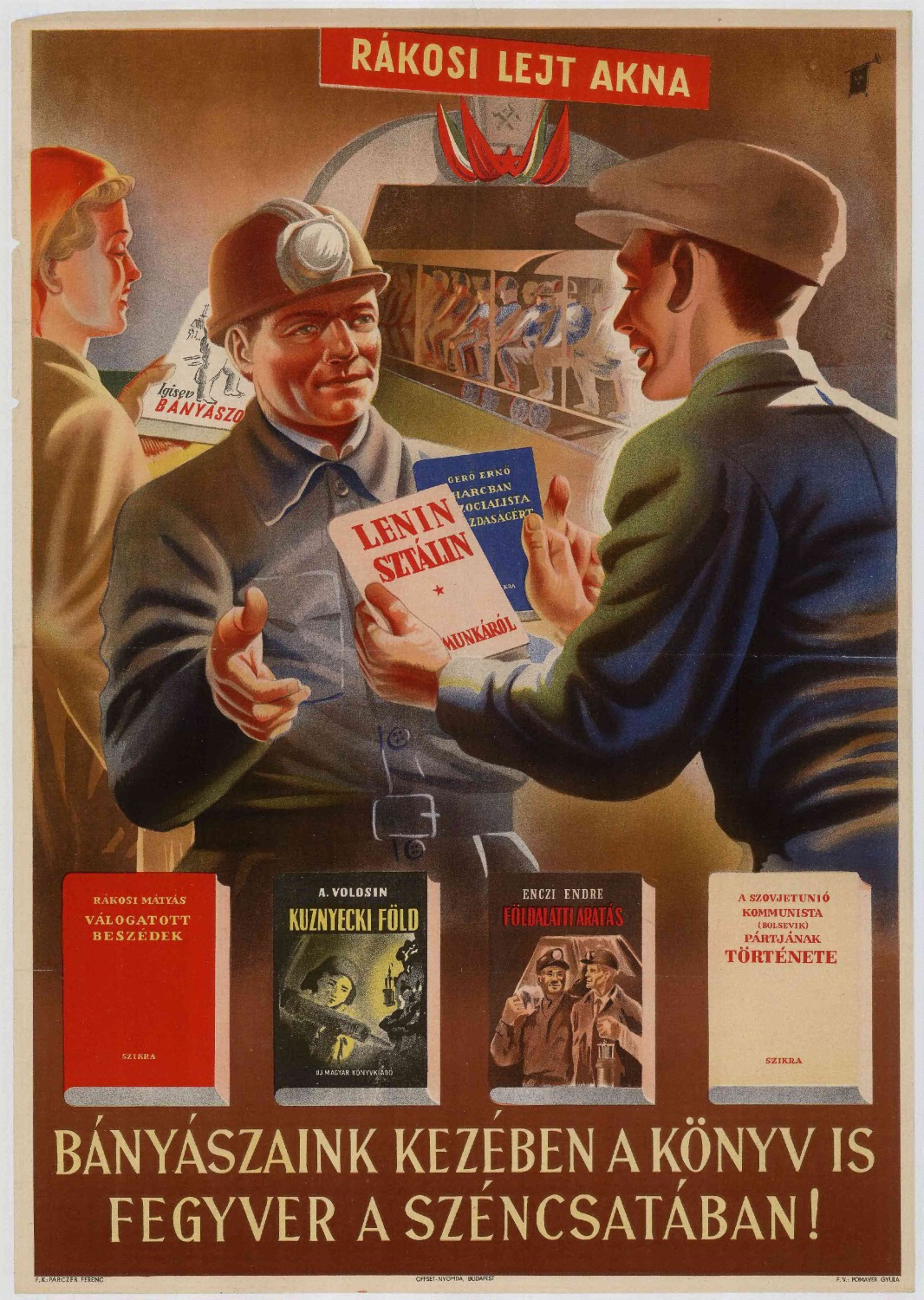 munka, 
munka, 
munka és 
sok olvasás.
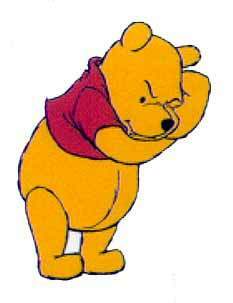 ÉPÍTÉSZEINK KEZÉBEN A KÖNYV IS FEGYVER
kötelező irodalom
Rostás Zoltán: Beruházás-tervezés és – építésmenedzsment – a honlapon elérhető elektronikus tananyag és az előadások anyagai https://epitesmenedzsment.wordpress.com/  
dr. Hajdu M.(szerk.) – Rostás Z és más szerzők: Építéstudományi tananyag BSc képzéshez (elektronikus tananyag) http://www.tankonyvtar.hu/hu/tartalom/tamop412A/2011_0060_epitestudomany/content/01- I-02/01.html  
3. Szőnyi László: Építőipari beruházások költségtervezése (tanszéki jegyzet, 2008)
Neszmélyi László: Az építési munkák időtervezése (tanszéki jegyzet, 2005) http://www.ekt.bme.hu/EoVII/AzEpitesiMunkakIdotervezese.pdf  
Scott BELSKY: A megvalósítás – hogy az ötlet valóra váljon (HVG, 2011) – az 1.zh. anyaga 
Eric VERZUH: Projektmenedzsment – (HVG, 2006) – a 2. zh. anyaga AJÁNLOTT IRODALOM
ajánlott irodalom
PMBOK Guide: Projekt menedzsment útmutató 
Csíkszentmihályi Mihály: Kreativitás (Akadémia kiadó, 2008) 
Hauszmann Alajos naplója – építész a századfordulón (Gondolat, 1997) 
Ajánlott szerzők művei: dr. Hajnal István, Herbert SIMON, Malcolm GLADWELL, dr. Görög Mihály, dr. Takács Ákos… és mások munkái
BEVEZETÉS
miért
mit
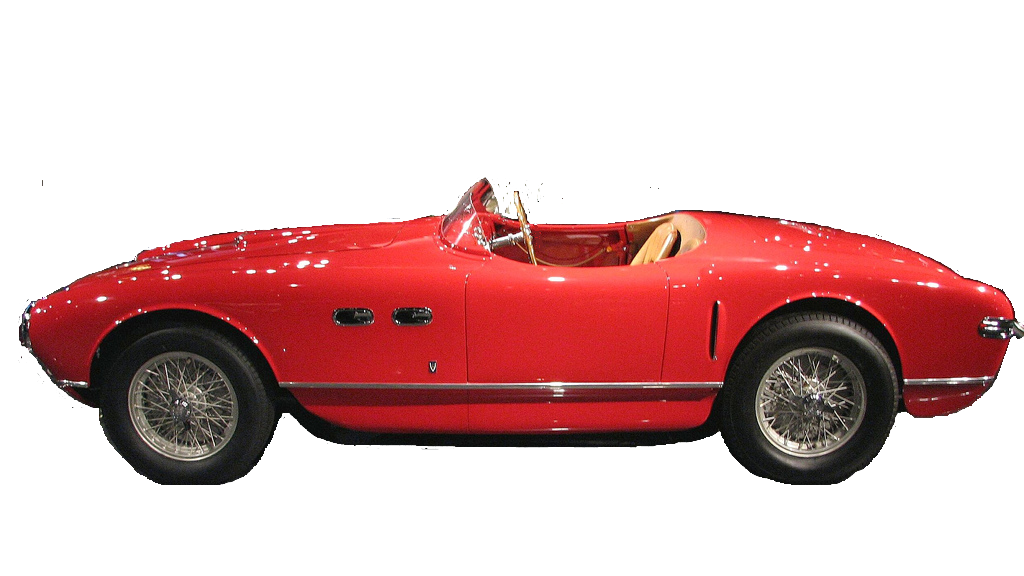 hogyan
mivel
5
miért nem jó építésznek lenni?
a kortárs építészet (művészet) elutasítottsága = csúnya. 
társadalmi presztízs
építészet és Colombo hadnagy felesége
tervezői túlképzés, kínálati piac 
egyirányú nemzetközi „verseny” 
anyagi helyzet: WWII U-boot
csapdák, magunktól magunknak…
… akkor miért vagyunk itt?
Csak 
Mert: 
A legszebb hivatást választották, mert néhányuknak sokkal nagyobb hatásuk lehet az emberekre, mint gondolnák. 
A legjobb építészmérnököktől tanulhatnak 
Ez a legnagyobb esély arra, hogy 
híres festő- és médiaművészek, színészfejedelmek, sportriporterek, popsztárok és felszolgálók lehessenek, 
esetleg, ha kitartóak és szerencsések lesznek;
házakat tervezzenek, építsenek, működtessenek
… hogyan érhetik ezt el?
Hepp Ferenc mesteredző tétele
„Ti valószínűleg még fiatalok vagytok hogy ezt megértsétek – mondta Hepp a csapathoz intézett beszédében – de vegyétek tudomásul hogy nincs nagyobb tragédia az életben, és nincs annál  felháborítóbb tény, amivel földi életetek során szembe kell majd néznetek, mint az, hogy a kemény munkát semmi mással nem lehet helyettesíteni. 
– Majd meglobogtatott egy kötegnyi papírlapot;  
a munkát, fiaim, meg a megfelelő haditervet. „


Tibor Fischer: A béka segge alatt 
(MK Kiadó, 2005. Bp. – 135.o.)
BEVEZETÉS
miért
mit
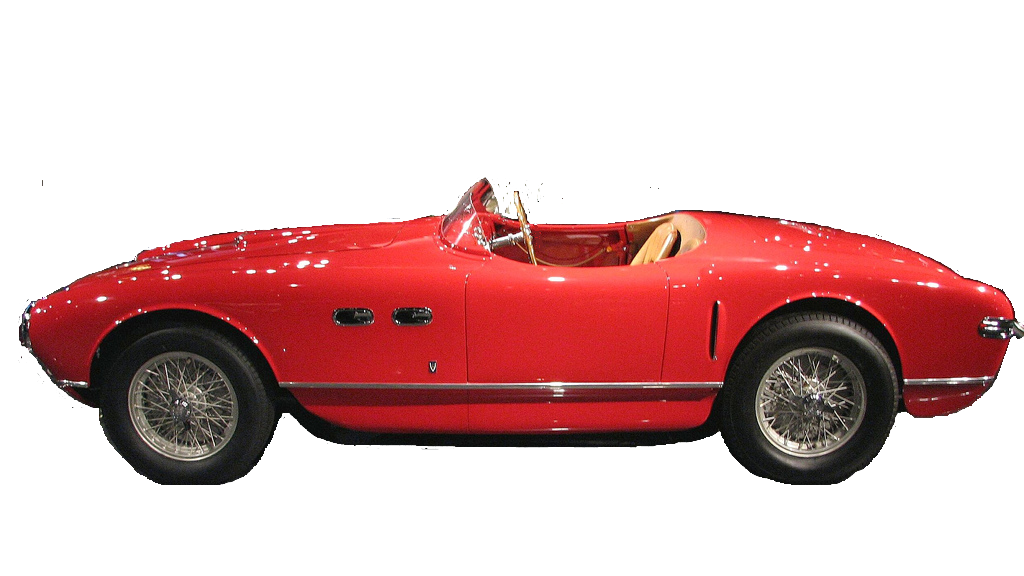 hogyan
mivel
9
Gladwell 10 000 órája
zenészek
sportolók 
programozók (Bill Gates) 

sikerük titka: 10 000 óra gyakorlás 20 éves korig

… ezért nincs az építészetnek Mozart-ja – és ezért nincs tehetséges építész az egyetemi képzésben. 
Csak olyanok vannak, akik azzá lehetnek, ha elérik a saját 10 000 órájukat.
Az építészet környezete
Erőforrások, küzdelem - verseny vs. együttműködés

Gének és mémek

Szakmák és szerepek az építési folyamatban –kiből lesz a kispados rovar ?

Szolgálat, szolgáltatás vagy önkiszolgálás – az építészmérnök lehetséges attitűdjei

A beruházási játszmák alapelvei, szereplői és szabályai
BERUHÁZÁSI TERV
ÉPÍTÉSZETI PROGRAM
MEGVALÓSÍT-HATÓSÁGI TANULMÁNY
beruházás-
menedzsment
beruházás és ingatlanfejlesztés
építési projekt 
menedzsment
a folyamat 
lépései
a CPM módszerei
a CPM területei
az építés
sajátosságai
a CPM szabványai
költség
a folyamat 
résztvevői
idő
tervezés és
irányítás
projekt-
tervezés
mennyiség
minőség
PM tudásterületek (PMBOK)
PM tudásterületek (PMBOK)
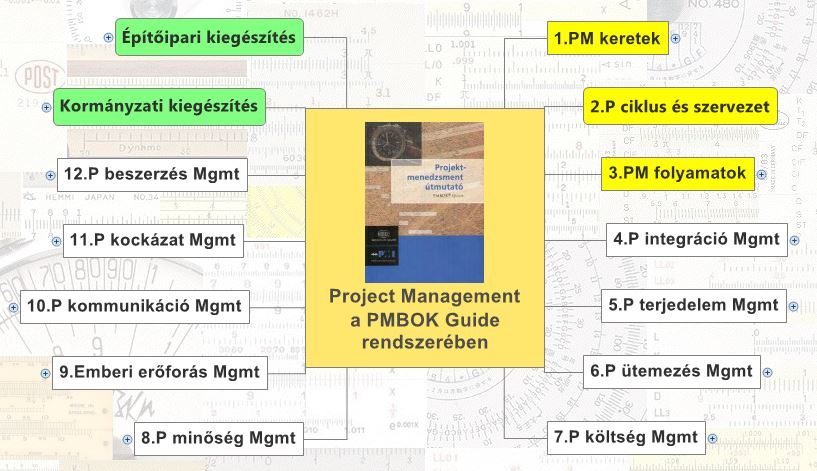 BEVEZETÉS
miért
mit
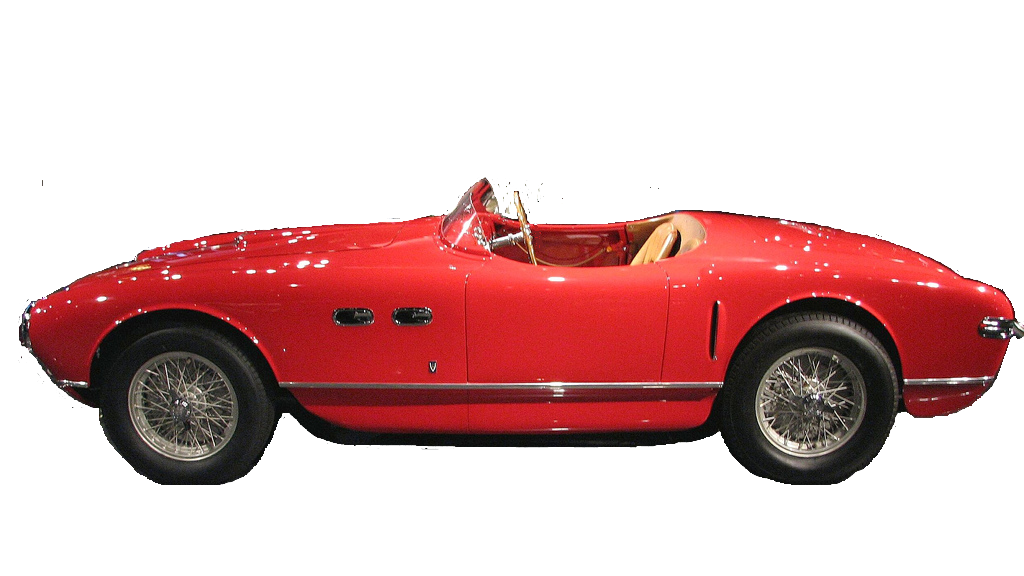 hogyan
mivel
15
információk a félévről
tematika, ütemterv
a teljesítés feltételei
kötelező olvasmányok
zárthelyik
gyakorlati feladatok 
TDK
felmérés, részvétel
ProJack szoftver használata
honlapok: 
http://mono.eik.bme.hu/~zrostas/
https://epitesmenedzsment.wordpress.com/
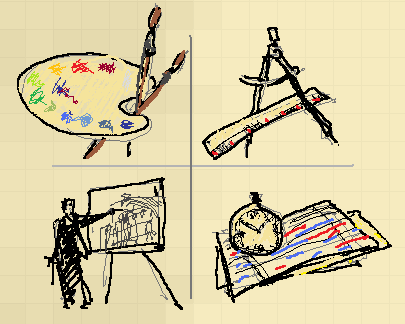 4 M
1. alkotó, kreatív MŰVÉSZ
2. precíz és alapos MÉRNÖK
3. határozott és hatékony MENEDZSER
4. okos és szelíd MEDIÁTOR
egyensúly
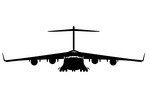 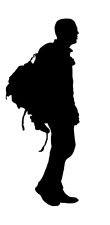 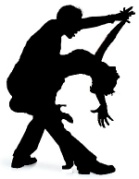 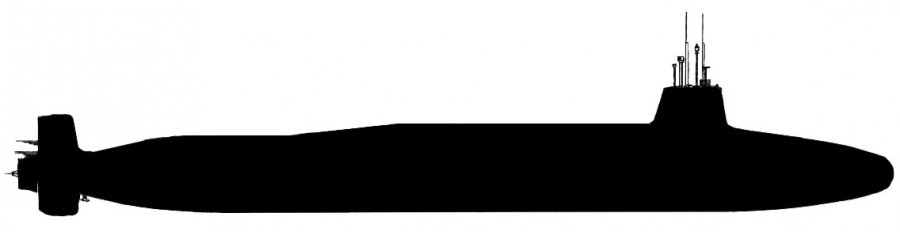 BEVEZETÉS
miért
mit
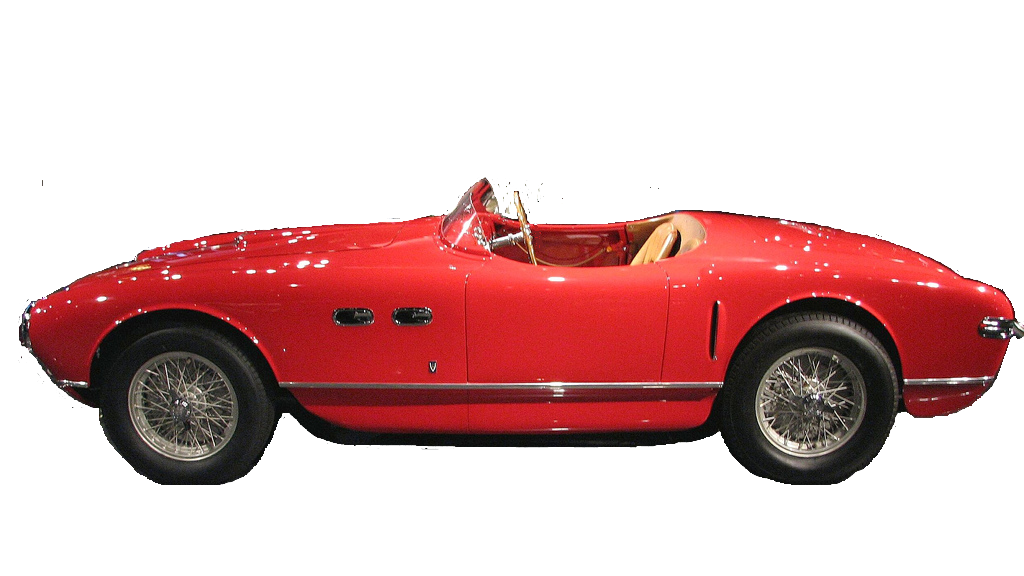 hogyan
mivel
19
A „Békaugrás” hadműveletCsendes óceáni hadszintér, 1943-44
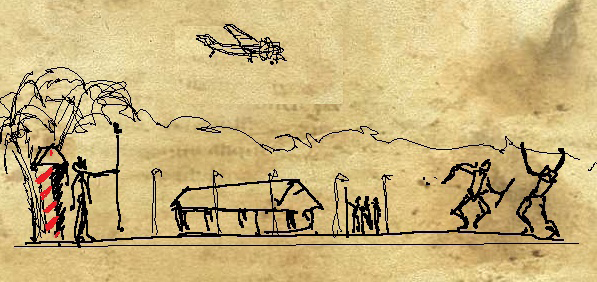 (Richard P. Feynman: A felfedezés öröme - Akkord 2002.)
… példákkal
Látogatóközpont a lápvidéken (Mocsári Merengő) 
Kőbányai Kilátó
Multikulti ház a VIII-ban 
Kisállatkezelő (elődeink hagyatéka) 

JÓ TERVEK … és rossz BERUHÁZÁSOK. 
A kettő pedig csak együtt értelmezhető.
BEVEZETÉS
miért
mit
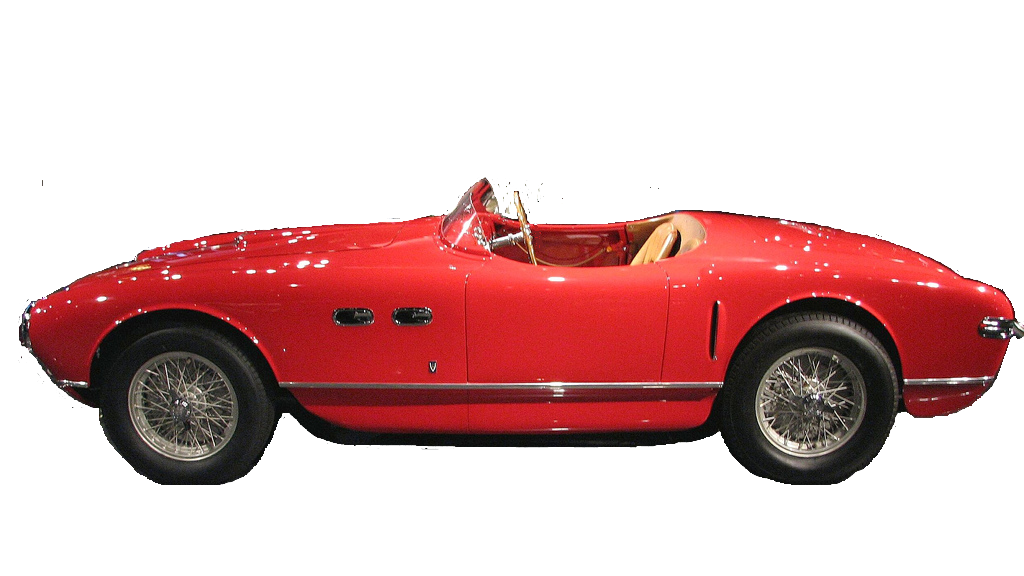 hogyan
ÖSSZEGZÉS
mivel
22
„Ki homokot hord, vagy követ farag:
Nélkűle nem emelkedik terem.
De ez csak a homályban tévelyeg,
S fogalma sincs arról, miben segít. -
Csak az építész látja az egészet,
S bár megfaragni nem tud egy követ,
A művet ő teremti, mint egy isten. -
Ily építész nagy a tudásban is.”
Madách Imre


Az ember tragikus.
Javasolt irodalomjegyzék
dr. Gyulay Judit
dr. Takács Ákos
dr. Hajnal István


honlap: Capitaly
KÖSZÖNÖM
A FIGYELMET !
25